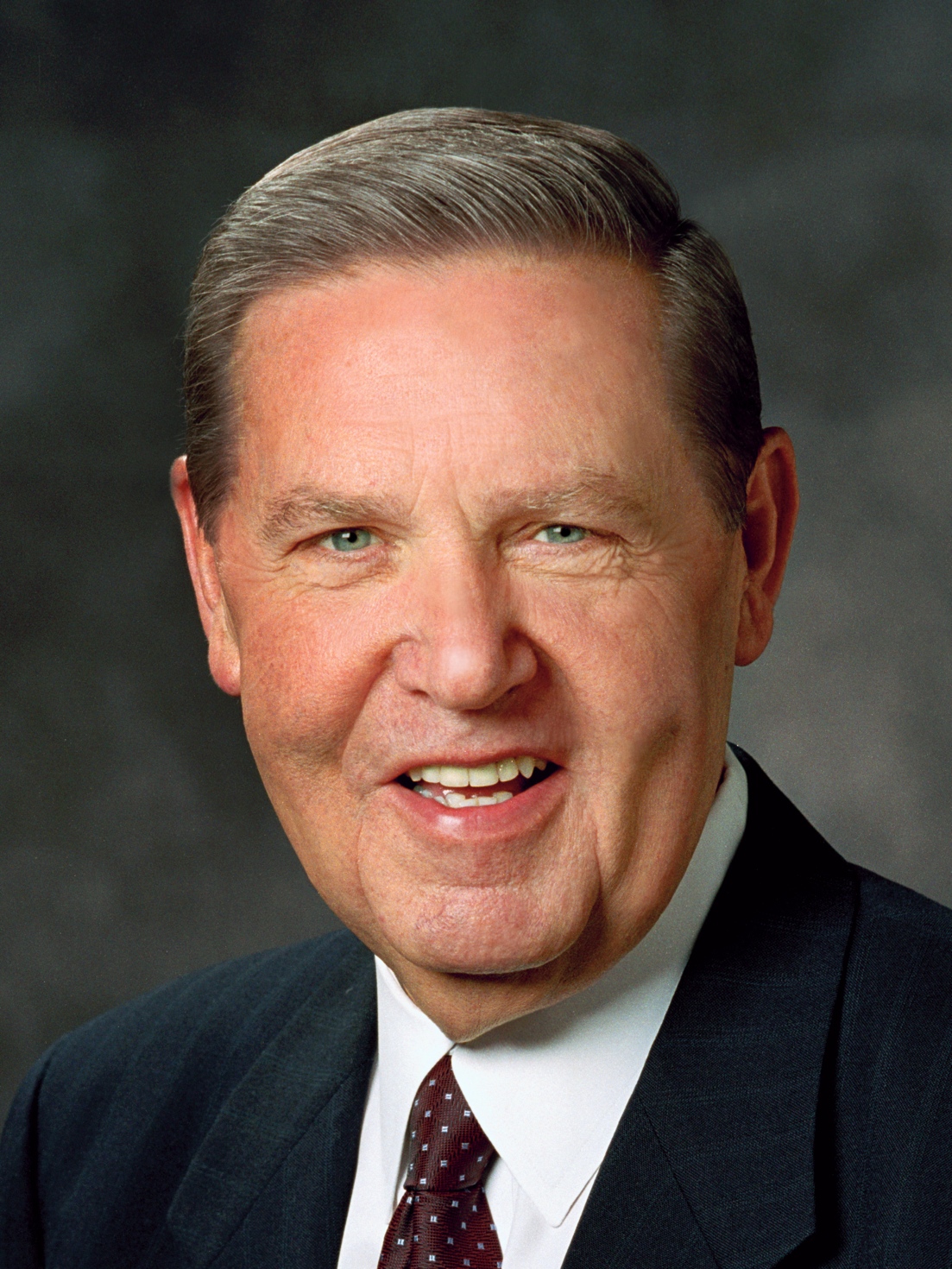 “Unfortunately, messengers of divinely mandated commandments are often no more popular today than they were anciently. . . .
Jeffrey R. Holland
“The Cost—and Blessings—of Discipleship,” Ensign or Liahona, May 2014, 7
1 of 2
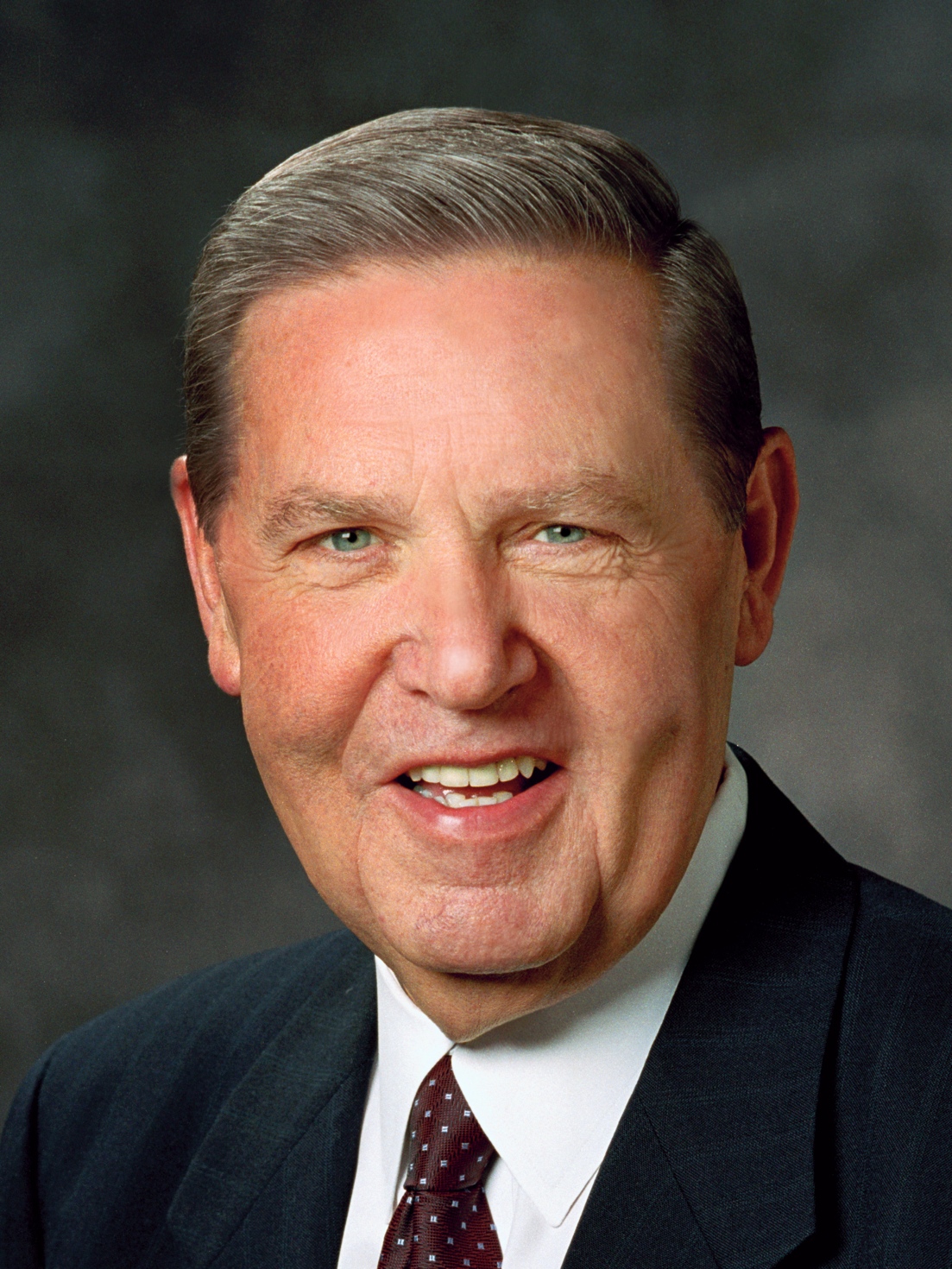 “Sadly enough, . . . it is a characteristic of our age that if people want any gods at all, they want them to be gods who do not demand much, comfortable gods, smooth gods who not only don’t rock the boat but don’t even row it, gods who pat us on the head, make us giggle, then tell us to run along and pick marigolds.”
Jeffrey R. Holland
“The Cost—and Blessings—of Discipleship,” Ensign or Liahona, May 2014, 7
2 of 2